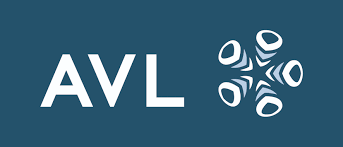 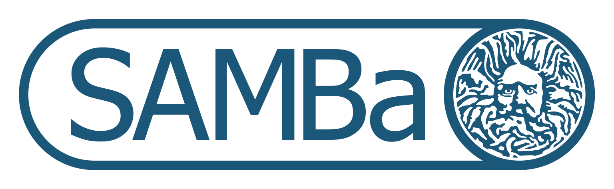 Anomaly Detection in Test Fields
Sandipan Roy, Margaret Duff, Lizhi Zhang, Clarice Poon, Matthew Nunes, Georg Seewald (AVL), Corinna Kindhofer (AVL)
ITT10, June 2019
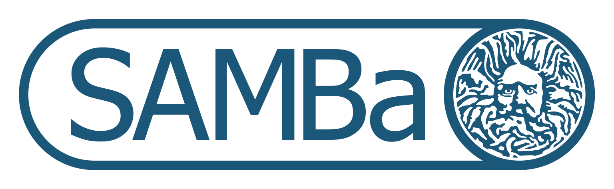 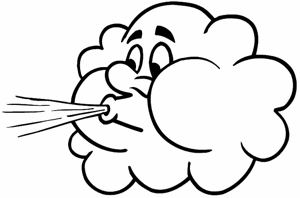 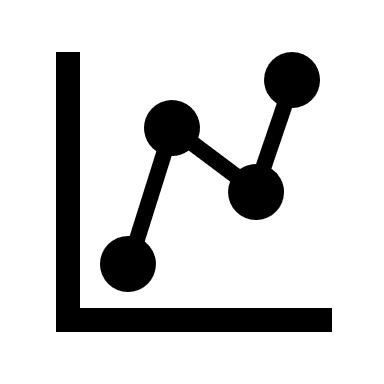 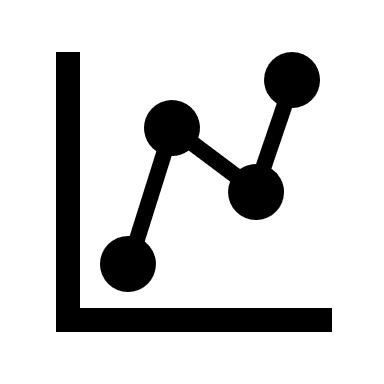 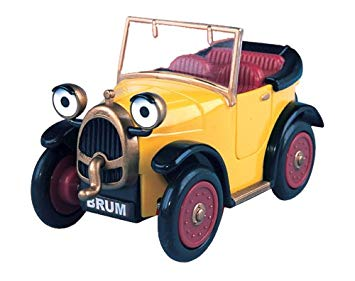 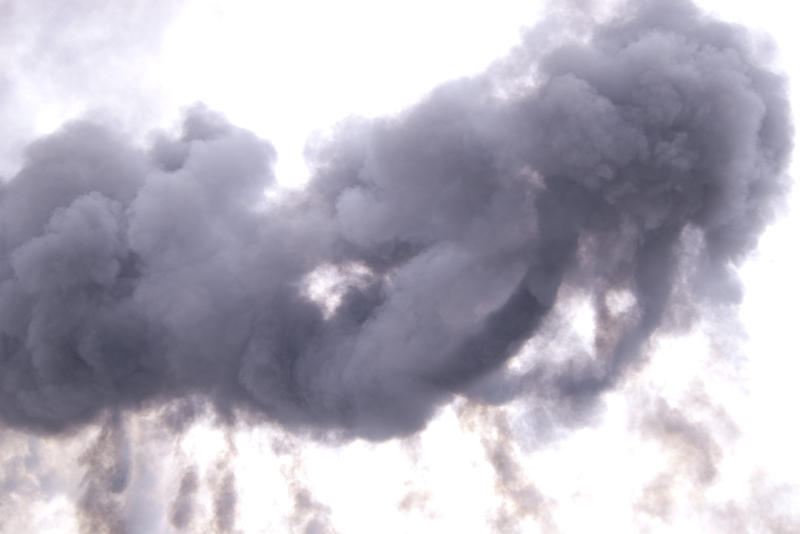 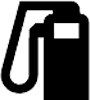 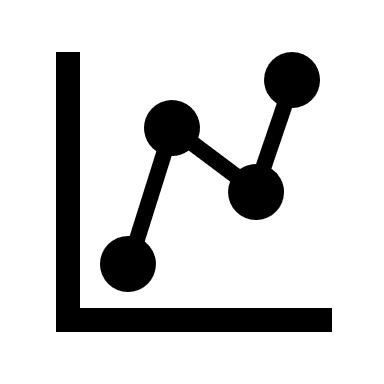 Anomaly Detection in Test Fields |  ITT10  |  June 2019
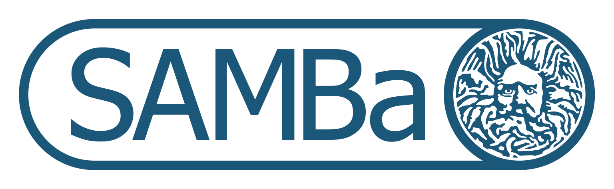 The Data
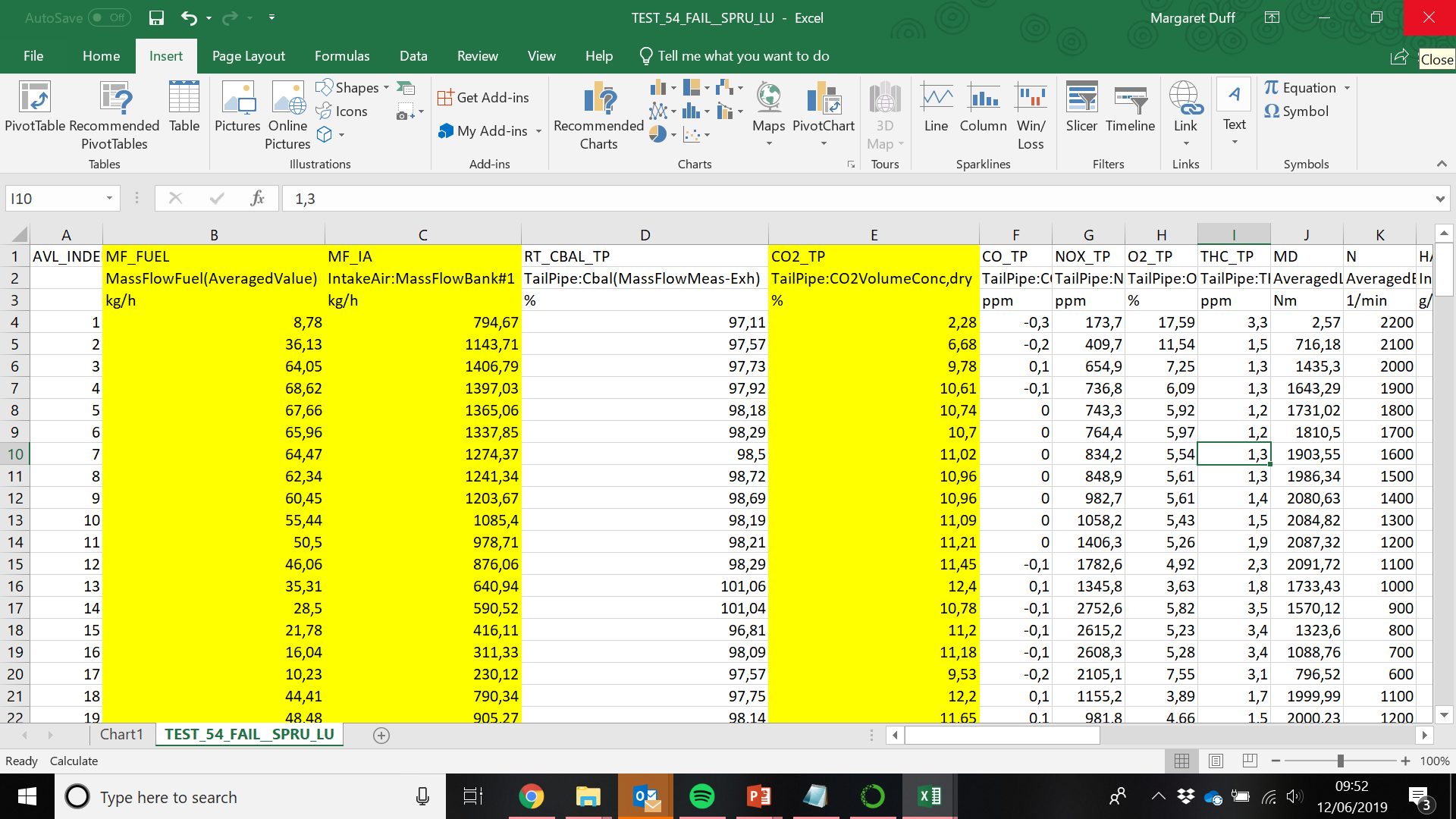 11 examples – 5 with problems , 6 without
180 control points for each sample 
3 main measures and some more information
Anomaly Detection in Test Fields |  ITT10  |  June 2019
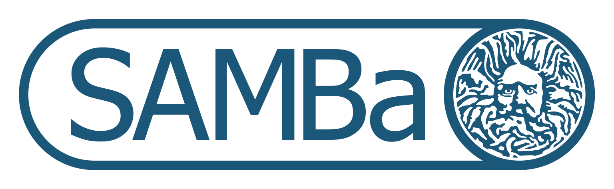 The Master Plan (for now)
Inverting formula
Given data from 2 sensors and assuming a perfect ratio of air intake and output , recreate the data from the third sensor

2. With labelled data train classifiers 
E.g. Logistic regression, neural networks 
Data augmentation if needed

3. Looking for changes in distribution – Gaussian Mixture 
Treat results as sampling from some unknown distribution 
Look for evidence of changes in distribution
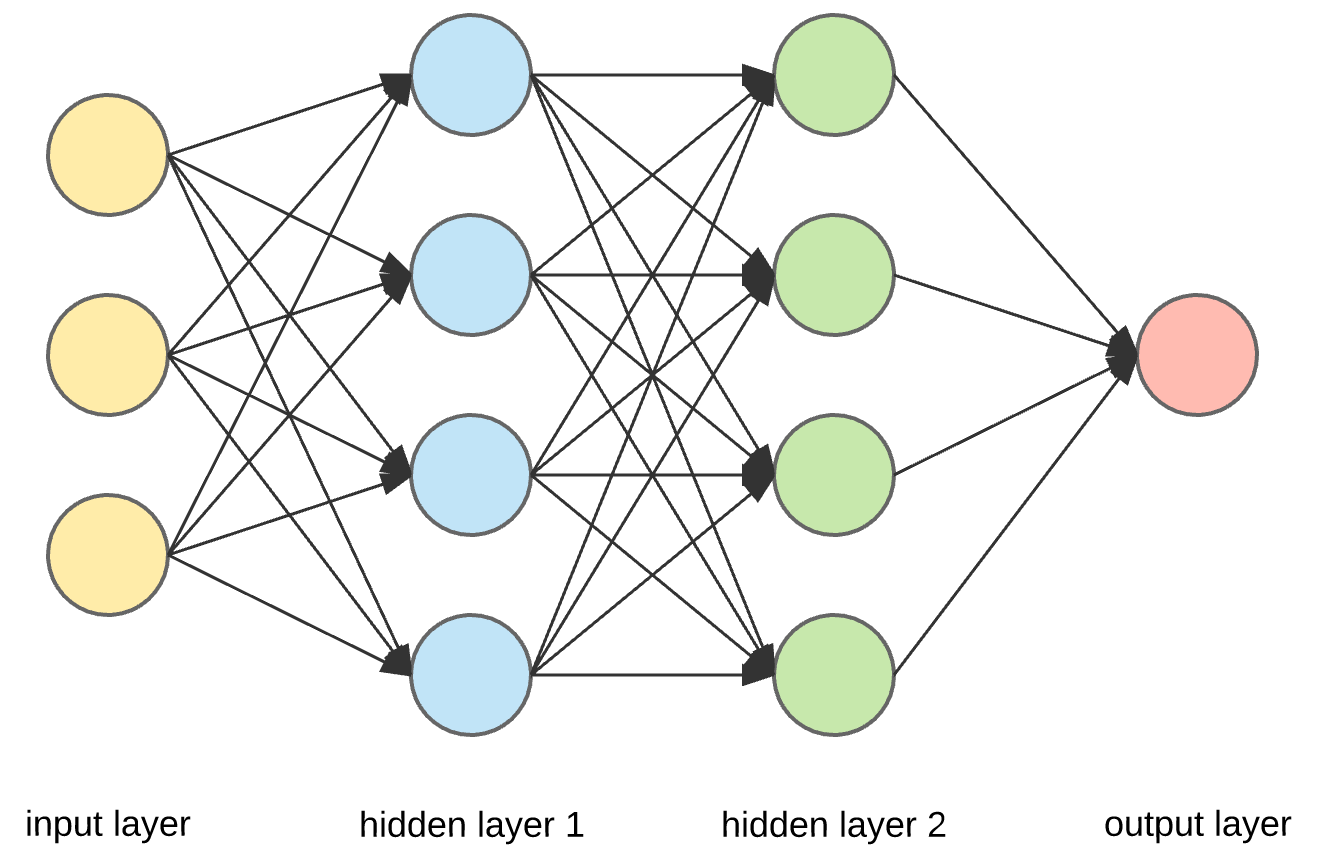 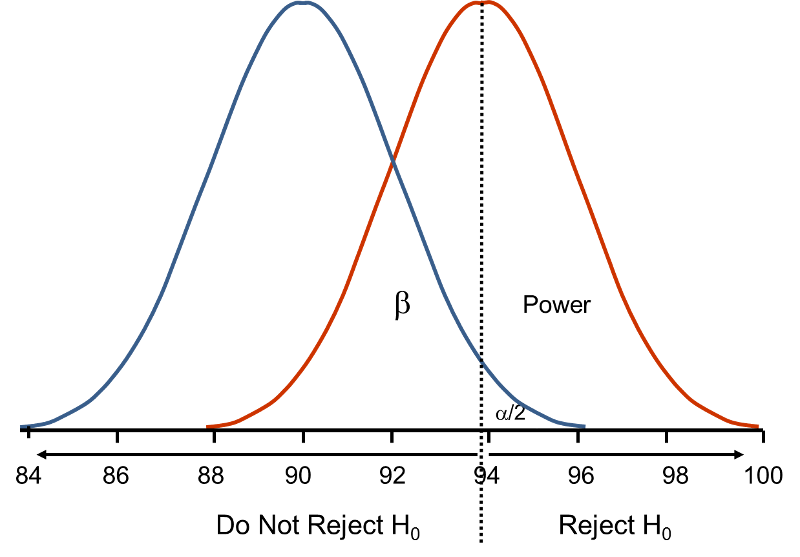 Anomaly Detection in Test Fields |  ITT10  |  June 2019